大脑半球的偏侧化（laterization）
南方医科大学心理学系
张瑞彬
ruibinzhang@foxmail.com
大脑的解剖
纵裂
左半球
右半球
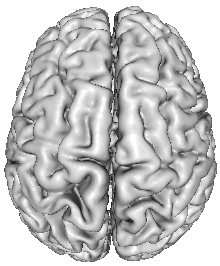 额叶
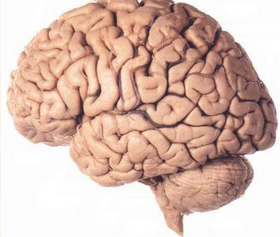 颞叶
顶叶
外侧裂
小脑
脑干
枕叶
大脑的解剖非对称性
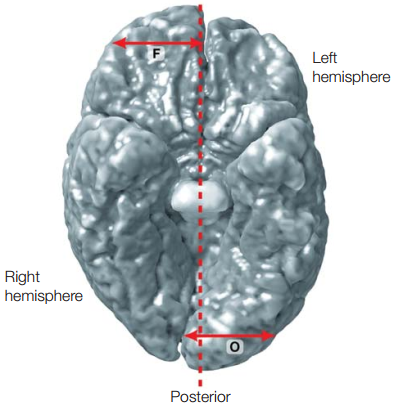 问题1：大脑的解剖非对称性是否会影响大脑半球功能的偏侧化？大脑半球功能偏侧化的解剖结构基础？
大脑的功能划分
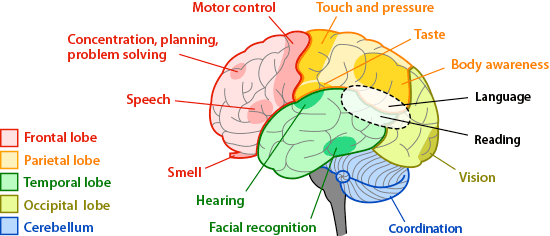 问题2：那些大脑功能存在偏侧化的呢？
大脑半球的功能非对称性
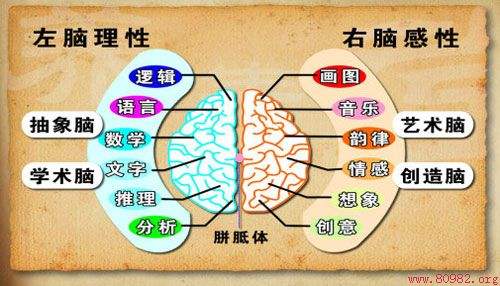 问题3：男人是土，女人是水，在大脑功能偏侧化是怎样体现的呢？
大脑半球功能的可塑性
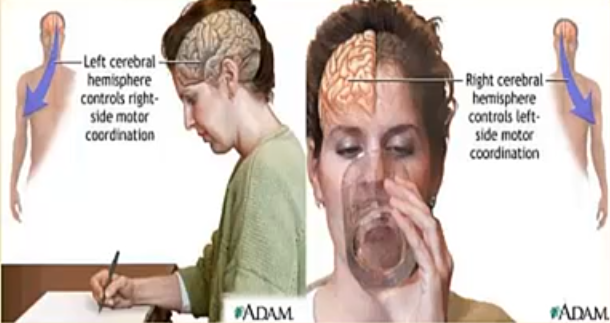 问题4：大脑的偏侧化存在个体差异么？能否提高大脑半球功能的偏侧化呢？
教学内容
大脑组织原则
大脑半球的解剖
大脑半球功能的特异化
大脑半球功能的偏侧化
大脑半球功能偏侧化的个体差异
教学目标
1.理解大脑的组织原则
2.识记连接左右半球的解剖及功能
3.理解、掌握大脑功能偏侧化的范式及假说（空间频率假说、双耳分听测试）
4.掌握心理词典、空间范畴与位置
5.理解大脑功能特异化个体差异的影响因素
教学方式
课件结合电子教材学习，及其文献的阅读

视频学习（台湾清华大学杨梵孛教授）

完成测验